স্বাগতম প্রিয় শিক্ষার্থীগণ
[Speaker Notes: মোহাম্মদ আইউব আলী-সিনিয়র শিক্ষক- আর, এম, হাট কে, উচ্চ বিদ্যালয়-মতিগঞ্জ-সোনাগাজী- ফেনী]
মোহাম্মদ আইউব আলী
সিনিয়র শিক্ষক
 আর, এম, হাট কে, উচ্চ বিদ্যালয়
মতিগঞ্জ-সোনাগাজী- ফেনী
তাং- ০৪/০৮/২০১৮ইং
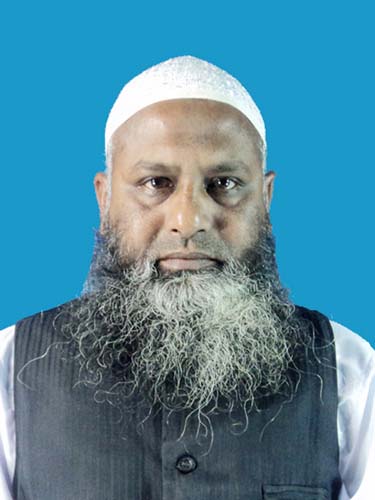 [Speaker Notes: মোহাম্মদ আইউব আলী-সিনিয়র শিক্ষক- আর, এম, হাট কে, উচ্চ বিদ্যালয়-মতিগঞ্জ-সোনাগাজী- ফেনী]
এসো আজি মোরা মোদের ইসলাম ও নৈতিক শিক্ষা বইয়ের ১০৫পৃঃ ৪র্থ অধ্যায়ের পাঠ-১৬-এইচআইভি এবং এইডস নিয়ে আলোচনা করি।
[Speaker Notes: মোহাম্মদ আইউব আলী-সিনিয়র শিক্ষক- আর, এম, হাট কে, উচ্চ বিদ্যালয়-মতিগঞ্জ-সোনাগাজী- ফেনী]
প্রশ্নঃ এইচআইভি এবং এইডস কী?
উত্তরঃ এইচআইভি এবং এইডস বর্তমান শতাব্দীর এক মহা আতংকের নাম। আধুনিক জ্ঞান বিজ্ঞানের যুগেও এইডস বিশ্বব্যাপী জনস্বাস্থ্যের জন্য মারাত্বক হুমকি। এ রোগটি ১৯৮১ সালে সর্বপ্রথম আমেরিকায় সমকামীদের মধ্যে ধরা পড়ে। যে ভাইরাস থেকে এ রোগটি হয় তার নাম Human Immune Deficiency Virus.
[Speaker Notes: মোহাম্মদ আইউব আলী-সিনিয়র শিক্ষক- আর, এম, হাট কে, উচ্চ বিদ্যালয়-মতিগঞ্জ-সোনাগাজী- ফেনী]
এর সংক্ষিপ্ত নাম HIV- এটি একটি ঘাতক ব্যাধি। HIV দ্বারা কোনো ব্যক্তি আক্রান্ত হলে তাকে “এইচআইভি বহনকারী” হিসাবে চিহ্নিতY করা হয়। এ ভাইরাস শরীরে প্রবেশ করে রক্তের রোগ প্রতিরোধকারী T4কোষ গুলোকে ধ্বংস করে দেয়। এক পর্যায়ে আক্রান্ত ব্যক্তি রোগের বিরুদ্ধে প্রতিরোধ ক্ষমতা হারিয়ে ফেলে। আক্রান্ত ব্যক্তি ক্রমান্বয়ে মৃত্যুর কোলে ঢলে পড়ে।
[Speaker Notes: মোহাম্মদ আইউব আলী-সিনিয়র শিক্ষক- আর, এম, হাট কে, উচ্চ বিদ্যালয়-মতিগঞ্জ-সোনাগাজী- ফেনী]
প্রশ্নঃ এইচআইভি কীভাবে ছড়ায়?
উত্তরঃ বয়স, জাতি, লিঙ্গ, সামাজিক অবস্থান নির্বিশেষে সবাই এইচআইভি দ্বারা সমভাবে আক্রান্ত হতে পারে। এইচআইভি মানুষের শরীরে বিভিন্ন ধরণের তরল পদার্থের মাধ্যমে ছড়িয়ে থাকে।
[Speaker Notes: মোহাম্মদ আইউব আলী-সিনিয়র শিক্ষক- আর, এম, হাট কে, উচ্চ বিদ্যালয়-মতিগঞ্জ-সোনাগাজী- ফেনী]
তরল পদার্থগুলো হলো রক্ত,বীর্য, মাতৃদুগ্ধ ইত্যাদি। যদি এইচআইভি আক্রান্ত পুরুষ বা মহিলার শরীরের তরল পদার্থ কোনো সুস্থ ব্যক্তির দেহে প্রবেশ করে, তবে তিনি এইচআইভি দ্বারা আক্রান্ত হতে পারেন।
[Speaker Notes: মোহাম্মদ আইউব আলী-সিনিয়র শিক্ষক- আর, এম, হাট কে, উচ্চ বিদ্যালয়-মতিগঞ্জ-সোনাগাজী- ফেনী]
প্রশ্ন-এইচআইভি এবং এইডস ছড়ানোর প্রধান কারণগুলো কী কী?
উত্তর- এইচআইভি এবং এইডস ছড়ানোর প্রধান কারণগুলো হলো-
ক) অবৈধ মেলামেশা।
খ) মাদক ও নেশা জাতীয় দ্রব্য সিরিঞ্জের মাধ্যমে শরীরে প্রবেশ করানো।
গ) অপরিশোধিত রক্ত শরীরে প্রবেশ করানো।
[Speaker Notes: মোহাম্মদ আইউব আলী-সিনিয়র শিক্ষক- আর, এম, হাট কে, উচ্চ বিদ্যালয়-মতিগঞ্জ-সোনাগাজী- ফেনী]
প্রশ্ন-এইচআইভি এবং এইডস প্রতিরোধের উপায়সমূহ কী কী?
উত্তর- ১/ সুস্থ বৈবাহিক জীবনযাপন করা।
২/ নারী-পুরুষের অবৈধ মেলামেশা এড়িয়ে চলা।
৩/ মাদক ও নেশা জাতীয় সকল জিনিস বর্জন করা।
[Speaker Notes: মোহাম্মদ আইউব আলী-সিনিয়র শিক্ষক- আর, এম, হাট কে, উচ্চ বিদ্যালয়-মতিগঞ্জ-সোনাগাজী- ফেনী।]
৪/ অপরিশোধিত রক্ত শরীরে প্রবেশ না করানো।
আমরা ইসলামী বিধিবিধান মেনে চলবো। সামাজিক অপরাধগুলো এড়িয়ে চলবো। আমরা নিজেকে এবং সমাজকে সকল অপরাধ ও রোগসংক্রমণ থেকে রক্ষা করব।
[Speaker Notes: মোহাম্মদ আইউব আলী-সিনিয়র শিক্ষক- আর, এম, হাট কে, উচ্চ বিদ্যালয়-মতিগঞ্জ-সোনাগাজী- ফেনী।]
ধন্যবাদ
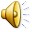 [Speaker Notes: মোহাম্মদ আইউব আলী-সিনিয়র শিক্ষক- আর, এম, হাট কে, উচ্চ বিদ্যালয়-মতিগঞ্জ-সোনাগাজী- ফেনী।]